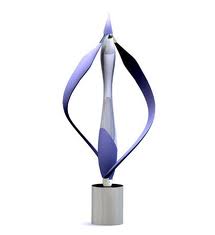 Mini projet EOLIENNE
par
POTTIER Ph.STI2D ITEC23/04/2012
Camille CLAUDEL FOURMIES
Mini projet EOLIENNECamille CLAUDEL FOURMIES
élève 1
élève 2
élève 3
élève 4
Mini projet EOLIENNECamille CLAUDEL FOURMIES
Mise en situation
Description du système
3
Mini projet EOLIENNECamille CLAUDEL FOURMIES
Mise en situation
Description de l’étude
4
Mini projet EOLIENNECamille CLAUDEL FOURMIES
Enoncé du besoin
Cahier des charges
5
Mini projet EOLIENNECamille CLAUDEL FOURMIES
Analyse de la solution existante
6
Mini projet EOLIENNECamille CLAUDEL FOURMIES
Activité de création
7
Mini projet EOLIENNECamille CLAUDEL FOURMIES
Activité de conception
8
Mini projet EOLIENNECamille CLAUDEL FOURMIES
Activité de réalisation
9
Mini projet EOLIENNECamille CLAUDEL FOURMIES
Activité de test
10
Mini projet EOLIENNECamille CLAUDEL FOURMIES
Conclusion
11
Mini projet EOLIENNECamille CLAUDEL FOURMIES
Merci de votre attention.
12